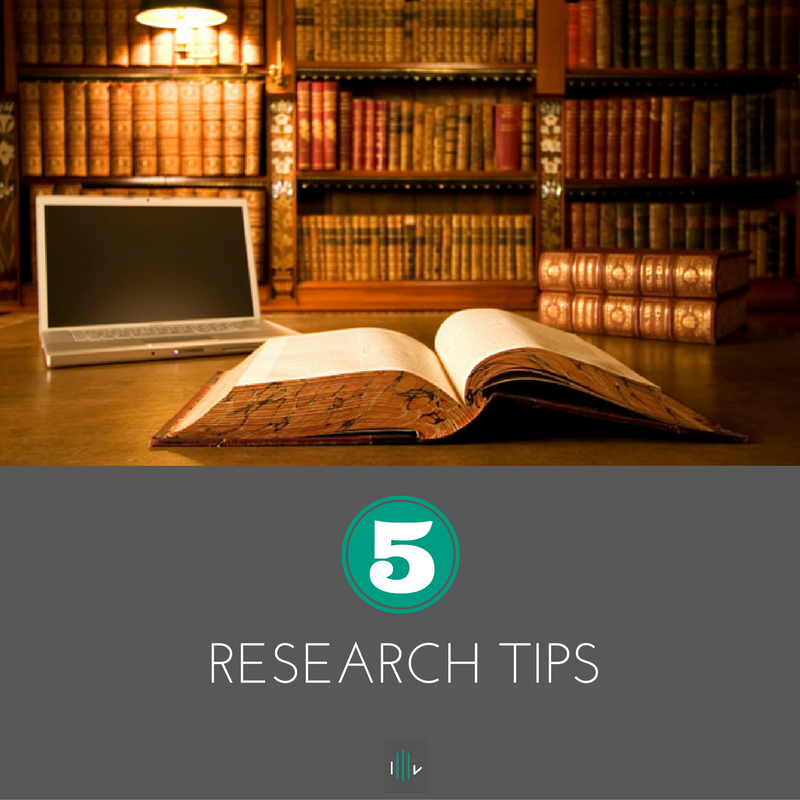 MATSATI.COM Teaching Ministry
Website: https://www.matsati.com YouTube Channel: https://www.youtube.com/user/MATSATI/
ישעיהו נח:ח-יד  / Isaiah 58:8-14
LIVE STREAM: 6:30 pm EST Thursday
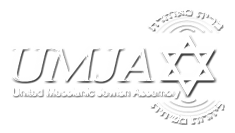 New Telegram Channel: Messianic Ministries
https://t.me/MessianicMinistries
Focus: The Way of Life - Following Yeshua the Messiah with an emphasis on walking in His footsteps according to the Torah
A Community
for Learning
Discuss the Scriptures, 
learn the languages, 
and fellowship
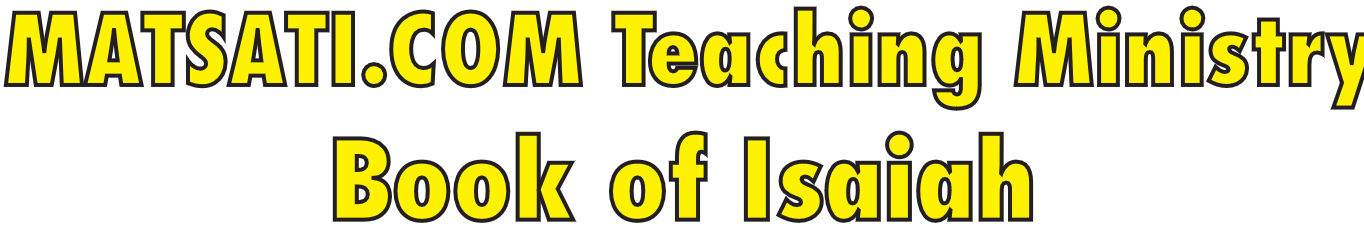 Isaiah 58:8-14
ישעיהו נח:ח-יד
Understanding Spiritual Freedom in the Messiah
Isaiah / ישעיה
http://www.matsati.com
מבוא לישעיהו

Part 1
Isaiah / ישעיה
http://www.matsati.com
ספר ישעיה

Part 2
Isaiah / ישעיה
http://www.matsati.com
﻿ספר ישעיה פרק נח
﻿ח   אָז יִבָּקַע כַּשַּׁחַר אוֹרֶךָ וַאֲרֻכָתְךָ מְהֵרָה תִצְמָח וְהָלַךְ לְפָנֶיךָ צִדְקֶךָ כְּבוֹד יְהֹוָה יַאַסְפֶךָ: ט   אָז תִּקְרָא וַיהֹוָה יַעֲנֶה תְּשַׁוַּע וְיֹאמַר הִנֵּנִי אִם-תָּסִיר מִתּוֹכְךָ מוֹטָה שְׁלַח אֶצְבַּע וְדַבֶּר-אָוֶן: י   וְתָפֵק לָרָעֵב נַפְשֶׁךָ וְנֶפֶשׁ נַעֲנָה תַּשְֹבִּיעַ וְזָרַח בַּחֹשֶׁךְ אוֹרֶךָ וַאֲפֵלָתְךָ כַּצָּהֳרָיִם: יא   וְנָחֲךָ יְהֹוָה תָּמִיד וְהִשְֹבִּיעַ בְּצַחְצָחוֹת נַפְשֶׁךָ וְעַצְמֹתֶיךָ יַחֲלִיץ וְהָיִיתָ כְּגַן רָוֶה וּכְמוֹצָא מַיִם אֲשֶׁר לֹא-יְכַזְּבוּ מֵימָיו: יב   וּבָנוּ מִמְּךָ חָרְבוֹת עוֹלָם מוֹסְדֵי דוֹר-וָדוֹר תְּקוֹמֵם וְקֹרָא לְךָ גֹּדֵר פֶּרֶץ מְשׁוֹבֵב נְתִיבוֹת לָשָׁבֶת: יג   אִם-תָּשִׁיב מִשַּׁבָּת רַגְלֶךָ עֲשֹוֹת חֲפָצֶיךָ בְּיוֹם קָדְשִׁי וְקָרָאתָ לַשַּׁבָּת עֹנֶג לִקְדוֹשׁ יְהֹוָה מְכֻבָּד וְכִבַּדְתּוֹ מֵעֲשֹוֹת דְּרָכֶיךָ מִמְּצוֹא חֶפְצְךָ וְדַבֵּר דָּבָר: יד   אָז תִּתְעַנַּג עַל-יְהֹוָה וְהִרְכַּבְתִּיךָ עַל-בָּמֳותֵי [בָּמֳתֵי] אָרֶץ וְהַאֲכַלְתִּיךָ נַחֲלַת יַעֲקֹב אָבִיךָ כִּי פִּי יְהֹוָה דִּבֵּר:
Isaiah / ישעיה
http://www.matsati.com
Rabbinic Literature
ספרות רבנית

Part 3
Isaiah / ישעיה
http://www.matsati.com
Targum Jonathan son of Uziel Isaiah 58:8-14
58:8 Then shall thy light be revealed like the early dawn, and the healing of thy wound shall appear quickly; thy great righteousness shall go before thee, and thou shalt be gathered to the glory, which is in the presence of the Lord. 58:9 Then thou shalt pray, and the Lord shall hear thy prayer; thou shalt supplicate before Him, and He shall grant thy supplication, if thou put away from the midst of thee perverted judgment, the pointing of the finger, and the speaking of violent words; 58:10 And if thou breathest out thy soul before the hungry and satisfiest the afflicted soul, then shall thy light rise in obscurity, and thy darkness be as the noonday: 58:11 And the Lord shall guide thee continually, and satisfy thy soul in the years of drought, and He shall quicken thy body with eternal life, and thy soul shall be full with delicacies like a watered garden, well irrigated, and like a spring of water, whose waters fail not. 58:12 Thy offspring shall build the old waste places: thou shalt raise up the foundations of many generations, and they shall call thee, The restorer of the right way; The converter of the wicked to the law. 58:13 If thou turn away thy foot from the Sabbath from following thine employment on my holy day, and dost meet the Sabbath with great delight to sanctify the Lord, and honour Him, not doing thine own ways, nor making thy wants ample, nor speaking violent words: 58:14 Then shalt thou delight thyself in the Lord; and He shall cause thee to dwell in the strong places of the earth, and feed thee with the heritage of Jacob thy father; for thus it is decreed by the WORD of the Lord. (TgJ)
Isaiah / ישעיה
http://www.matsati.com
Isaiah / ישעיה
http://www.matsati.com
Key Points about TgJ Rendition of Isaiah 58:8-12

Pursuit of Righteousness: The emphasis on זַכְוָתָךְ (your righteousness) implies that our actions should reflect integrity and moral uprightness. By living righteously, we allow God's light to shine through us, bringing clarity and hope to our lives and those around us.
Commitment to Justice: The instruction to תַּעְדֵי מִבֵּינָךְ אַסְטָיוּת דִין מִרְמַז בְּאֶצְבַּע וּמַלֵילָא מִלִין דְאוֹנֵס (removing oppression and deceitful speech) highlights the importance of justice in our interactions. We are called to eliminate unfair practices and falsehoods, fostering an environment of fairness and truth.
Acts of Compassion: The phrase וְתִתְפַּח קֳדָם כַּפְנָא נַפְשָׁךְ (extend yourself to the hungry) underscores the need for active compassion. Providing for the needy and satisfying the afflicted is a crucial aspect of living a life dedicated to justice and righteousness.
Divine Guidance and Provision: The promise that וִידַבְּרִינָךְ יְיָ תְּדִירָא (the LORD will guide you continually) reflects the assurance that God will support and lead those who commit to these virtues. Our commitment to righteousness, justice, and truth results in divine favor and sustenance.
Isaiah / ישעיה
http://www.matsati.com
Tosefta Peah 4:18
There was an incident involving King Munbaz, who went and gave away all of his treasures [to the poor] in the years of drought, and his brothers said to him, "Your ancestors stored up treasures, and added to those of their fathers, and you went and gave away all your treasures, and those of your fathers." He said to them, "My ancestors stored treasures below, but I stored treasures above, as it is written (Ps. 85:12), 'Truth will spring out of the earth [and righteousness (tzedek) will look down from heaven].' My ancestors stored treasures in a place that a [human] hand can reach, but I stored treasures in a place that no hand can reach, as it says (Ps. 89:15), 'Righteousness (tzedek) and justice are the foundation of Your throne.' My ancestors stored treasures that do not bear fruit (i.e., generate profit), but I stored treasures that do bear fruit, as it says (Is. 3:10), 'Say of the righteous (tzaddik), that it shall be well [with them, for they shall eat the fruit of their doings].' My ancestors stored treasures of money, whereas I am storing treasures of souls, as it says (Prov. 11:30), 'The fruit of the righteous (tzaddik) is a tree of life, and he that wins souls is wise.' My ancestors stored treasures for others, whereas I am storing treasures for myself, as it says (Deut. 24:13), 'And it shall be as righteousness (tzedakah) to you before Hashem your God.' My ancestors stored treasures for this world, whereas I am storing treasures for the world to come, as it says (Is. 58:8), 'And your righteousness (tzid'kecha) shall go before you, [the glory of the Lord shall be your rearguard].'" Charity (tzedakah) and kind deeds are as important as all commandments of the Torah.  Charity applies to the living, works of lovingkindness apply to the living and the dead. Charity applies to the poor, works of lovingkindness apply to the poor and the rich. Charity is [performed] through a person's money, works of lovingkindness through his money and his person.*
Isaiah / ישעיה
http://www.matsati.com
Matthew 6:19-21 "Do not store up for yourselves treasures on earth, where moths and vermin destroy, and where thieves break in and steal. But store up for yourselves treasures in heaven, where moths and vermin do not destroy, and where thieves do not break in and steal. For where your treasure is, there your heart will be also."
1 Timothy 6:17-19"Command those who are rich in this present world not to be arrogant nor to put their hope in wealth, which is so uncertain, but to put their hope in God, who richly provides us with everything for our enjoyment. Command them to do good, to be rich in good deeds, and to be generous and willing to share. In this way they will lay up treasure for themselves as a firm foundation for the coming age."
Isaiah / ישעיה
http://www.matsati.com
Isaiah / ישעיה
http://www.matsati.com
Rashi on Isaiah 58:14 Part 1
נחלת יעקב אביך. נחלה בלא מצרים כמה שנא' ופרצת ימה וקדמה וגו' (בראשית כ״ח:י״ד) לא כאברהם שנאמר (שם יג) הארץ אשר אתה רואה ויעקב שמר את השבת שנא' (שם לג) ויחן את פני העיר שקבע תחומין עם דמדומי חמה כך פי' ר' שמשון:
the heritage of Jacob your father An inheritance without boundaries, as it is said (Gen. 28:14): “And you shall spread to the west and to the east, etc.” Not like Abraham, about whom it is stated (ibid. 13:15): “The land that you see...” And Jacob indeed kept the Sabbath, as it is said (ibid. 33:18): “And he encamped before the city,” i.e., he established the Sabbath limits at twilight. So did Rabbi Samson explain it.
Isaiah / ישעיה
http://www.matsati.com